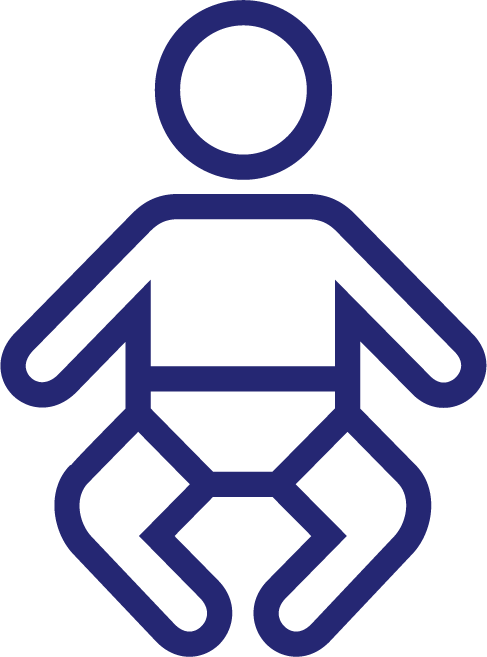 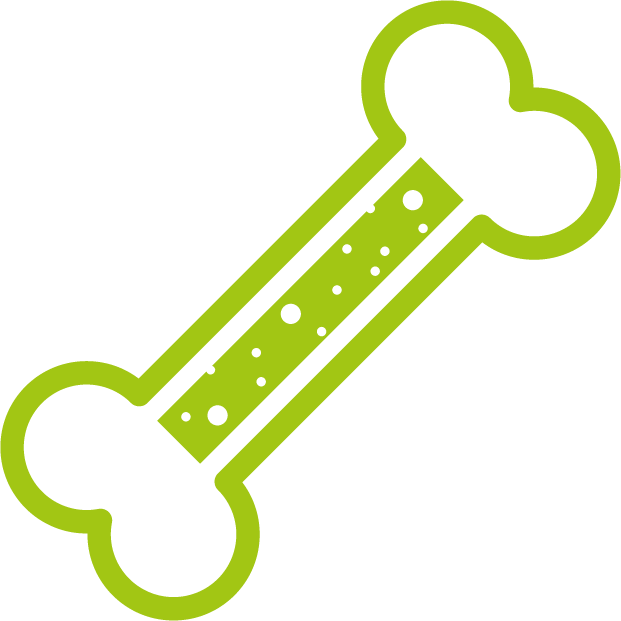 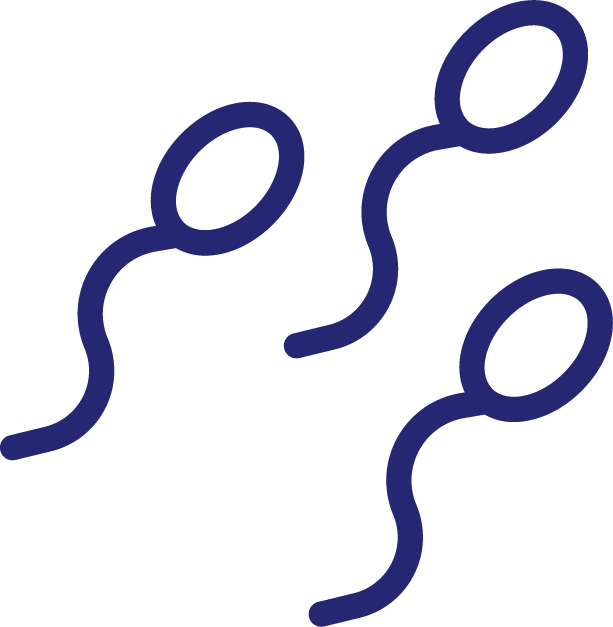 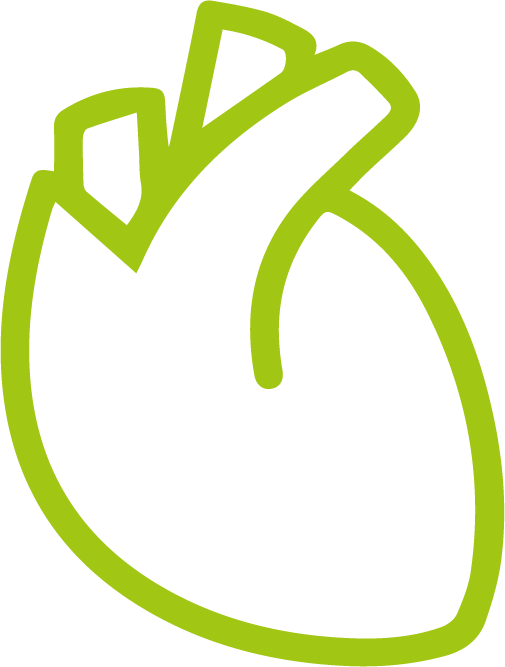 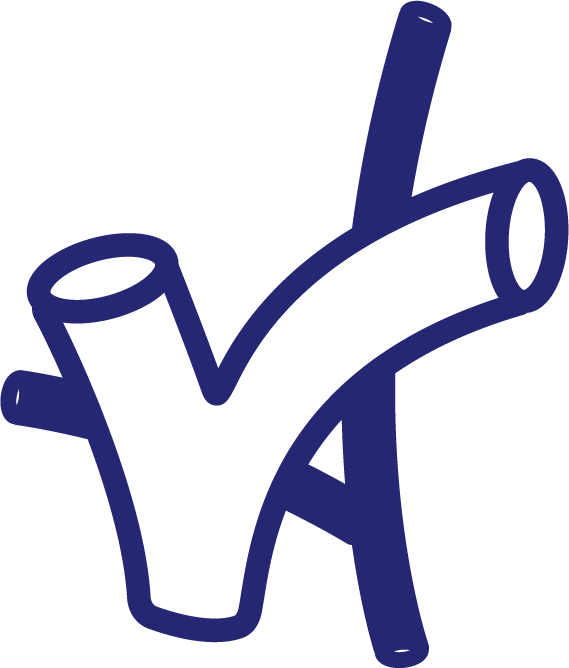 Rapport annuel REIN 2021
Réseau Epidémiologie et 
Information en Néphrologie
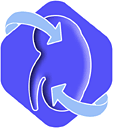 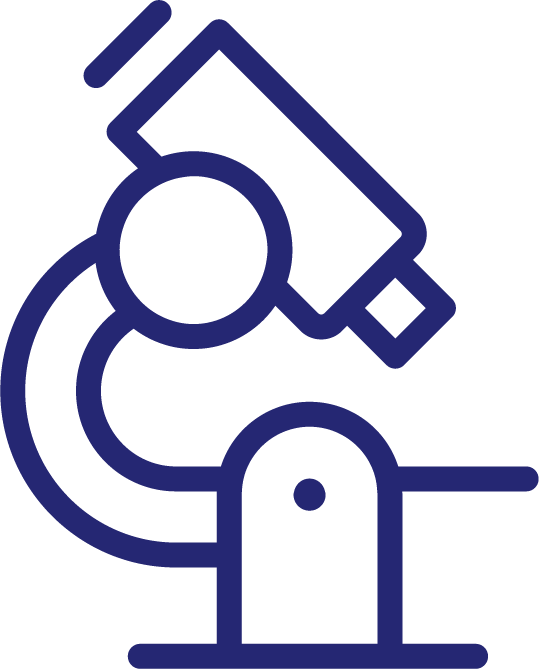 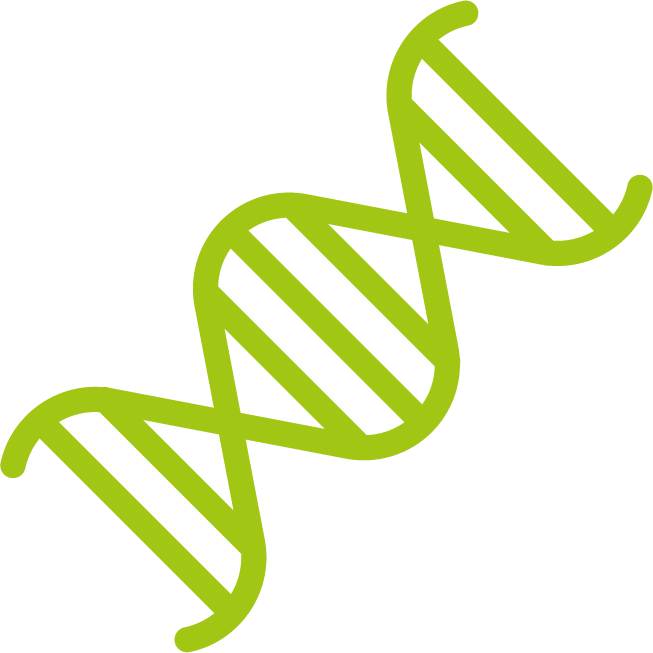 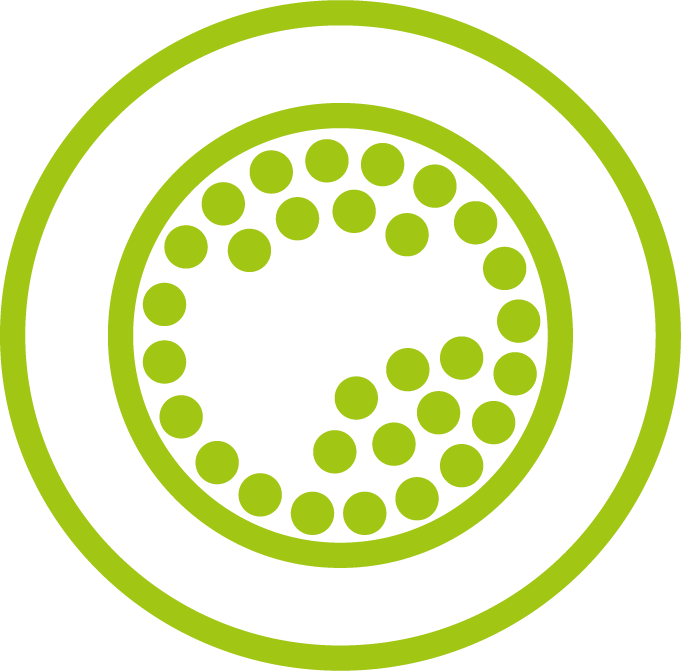 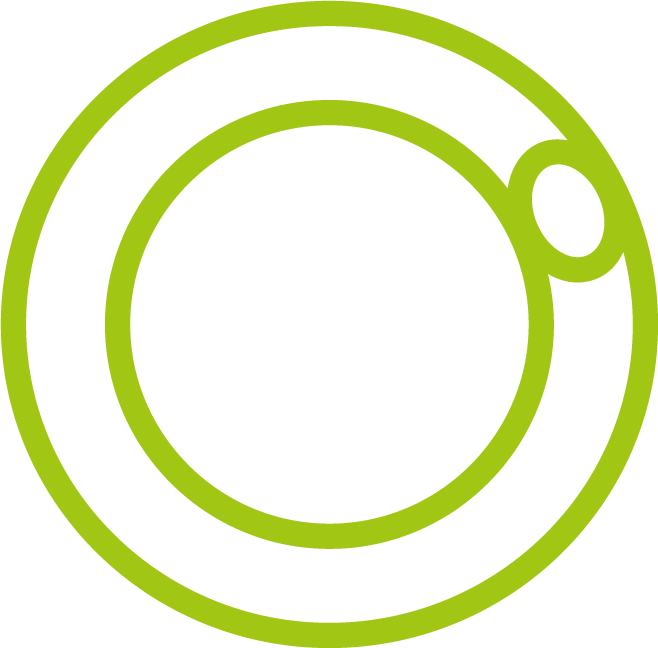 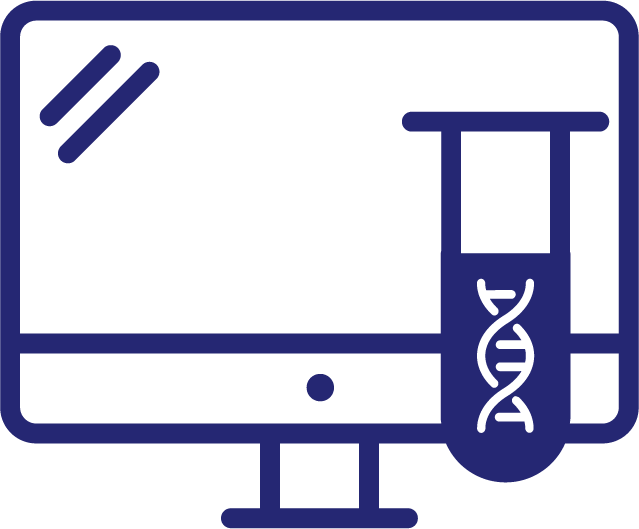 — Cécile couchoud – mathilde lassalle —
— Synthèse• juin 2023 —
INCIDENCE DE LA MALADIE RENALE CHRONIQUE STADE 5 TRAITEE PAR SUPPLEANCE
Pour en savoir plus
https://www.agence-biomedecine.fr/Les-chiffres-du-R-E-I-N
2
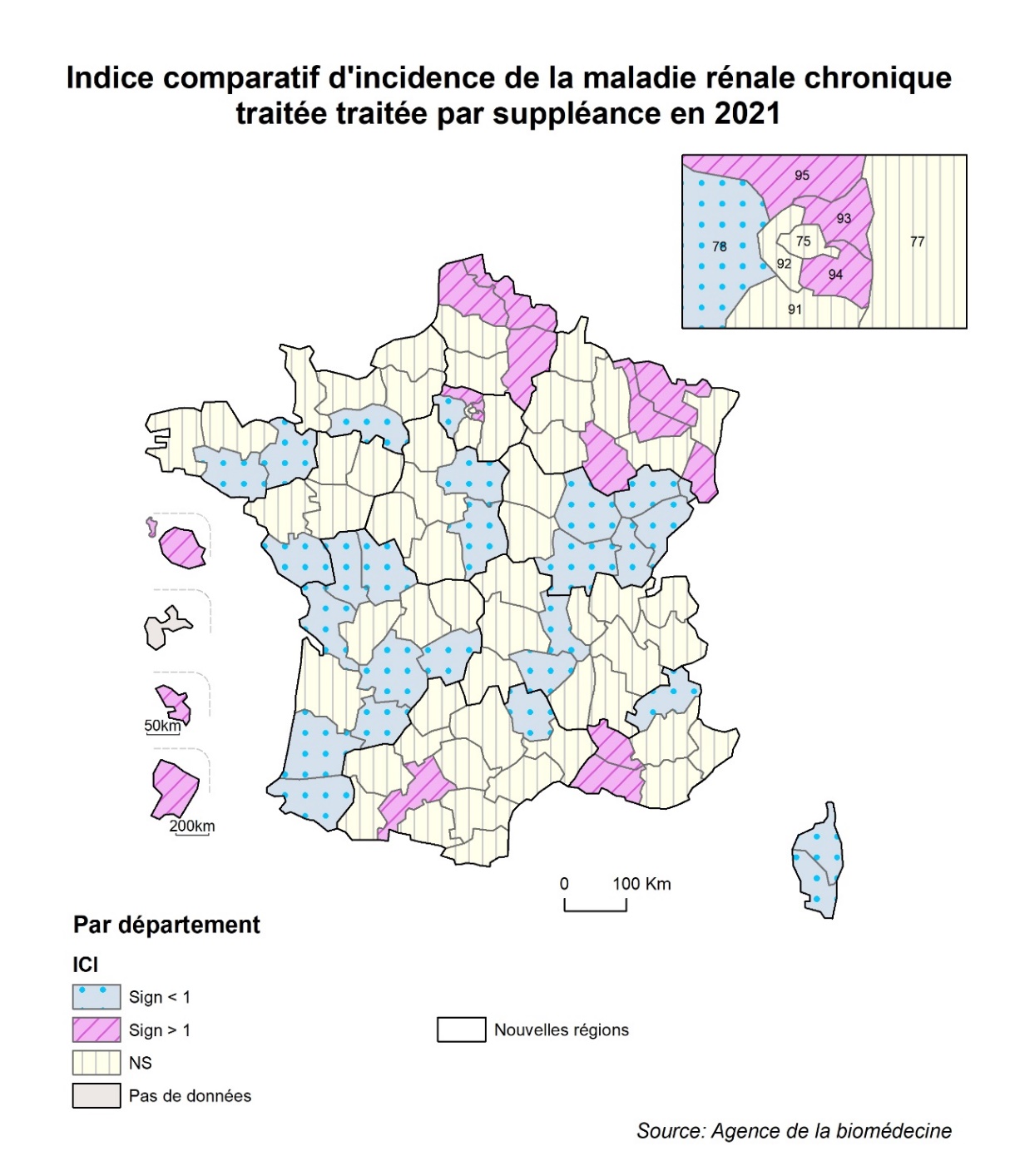 En 2021, 11 437 nouveaux patients ont débuté un premier traitement de suppléance (dialyse ou greffe préemptive) 

Le taux d’incidence global = 169 par million d’habitants.
Chapitre INCIDENCE 2021
Indice comparatif d’incidence de l’IRCT par département
3
L’âge médian des patients à l’initiation du traitement de suppléance = 71 ans
Chapitre INCIDENCE 2021
Age des cas incidents
4
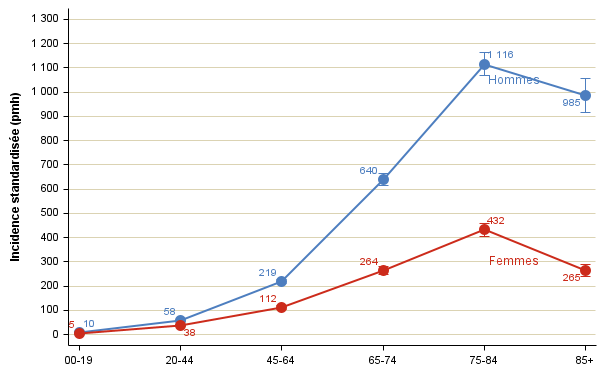 Chapitre INCIDENCE 2021
Incidence selon l’âge et le sexe
5
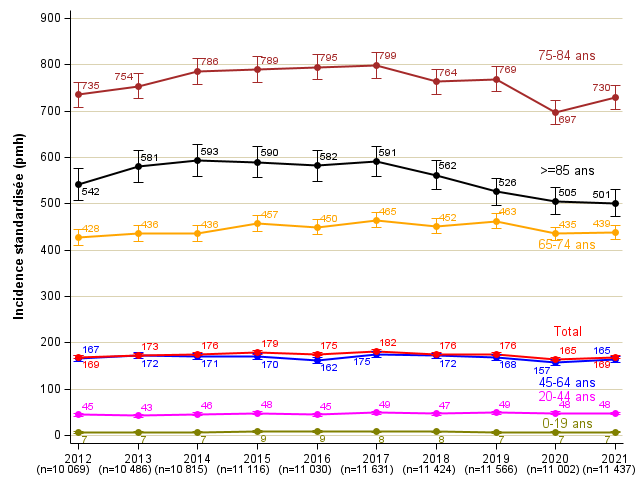 Chapitre INCIDENCE 2021
Tendance de l’incidence de la dialyse selon l’âge
6
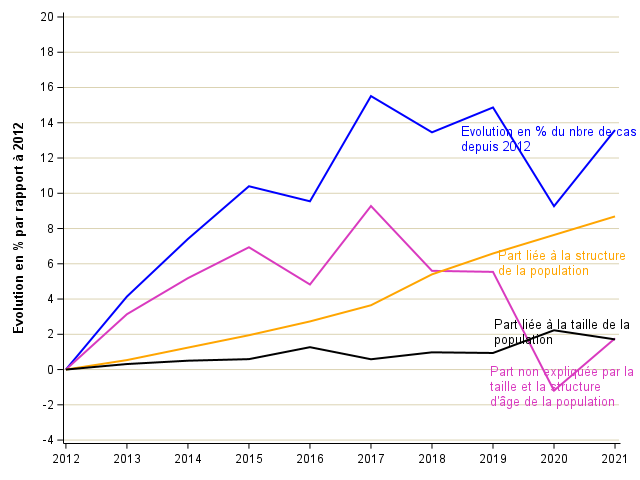 Chapitre INCIDENCE 2021
Evolution du nombre de malades incidents
7
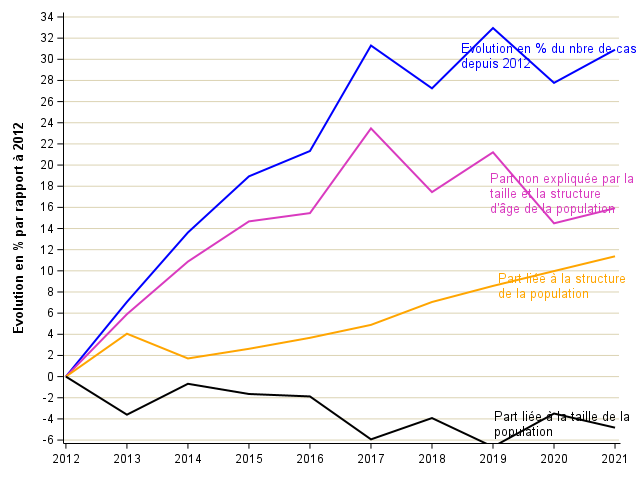 Chapitre INCIDENCE 2021
Evolution du nombre de malades incidents DIABETIQUES
8
PREVALENCE DE LA MALADIE RENALE CHRONIQUE STADE 5 TRAITEE PAR SUPPLEANCE
Pour en savoir plus
https://www.agence-biomedecine.fr/Les-chiffres-du-R-E-I-N
9
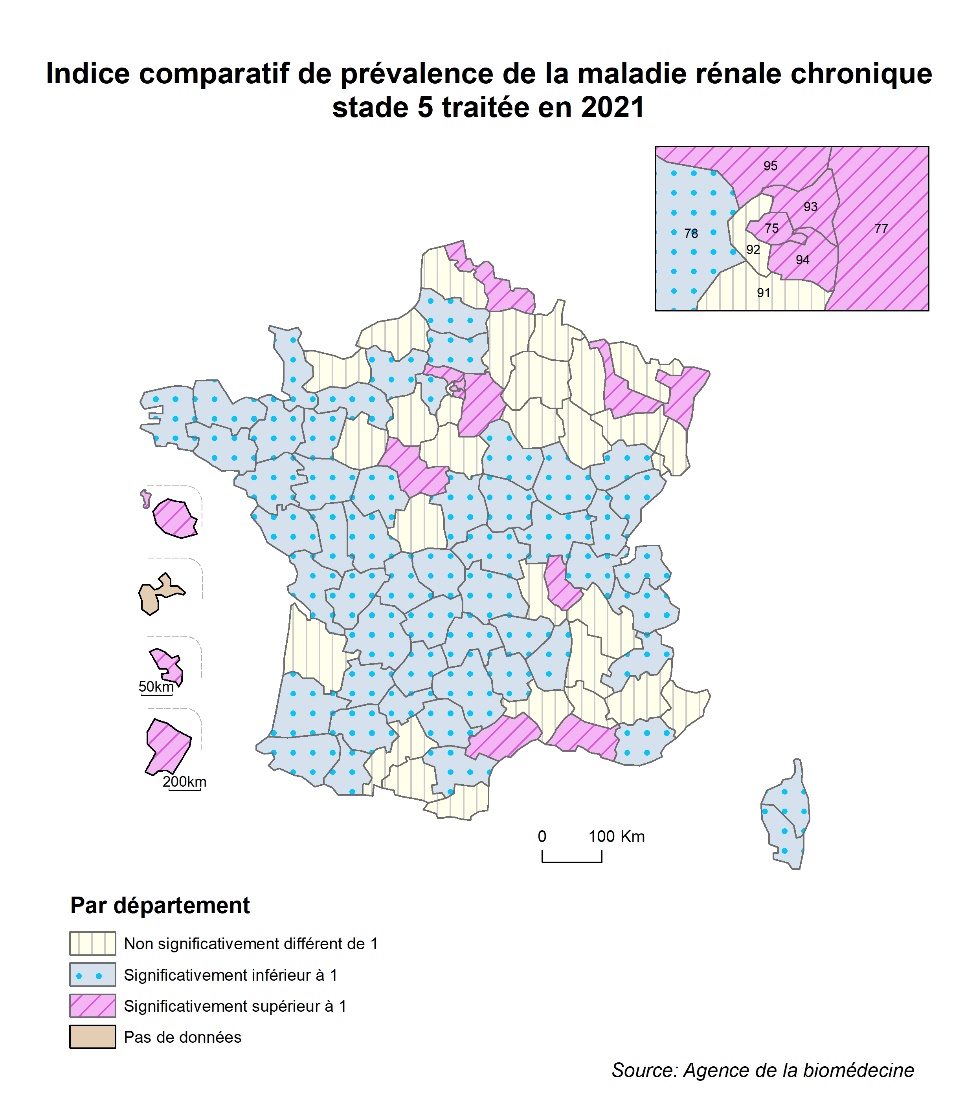 Au 31 décembre 2021, 92 535 patients sont traités par dialyse ou greffe rénale. 

La prévalence nationale brute de la MRC stade V traitée = 1362 par million d’habitants.
Chapitre PREVALENCE 2021
Indice comparatif de prévalence de l’IRCT par département
10
La prévalence nationale brute de la dialyse = 755 par million d’habitants, la prévalence de la greffe = 771 pmh.
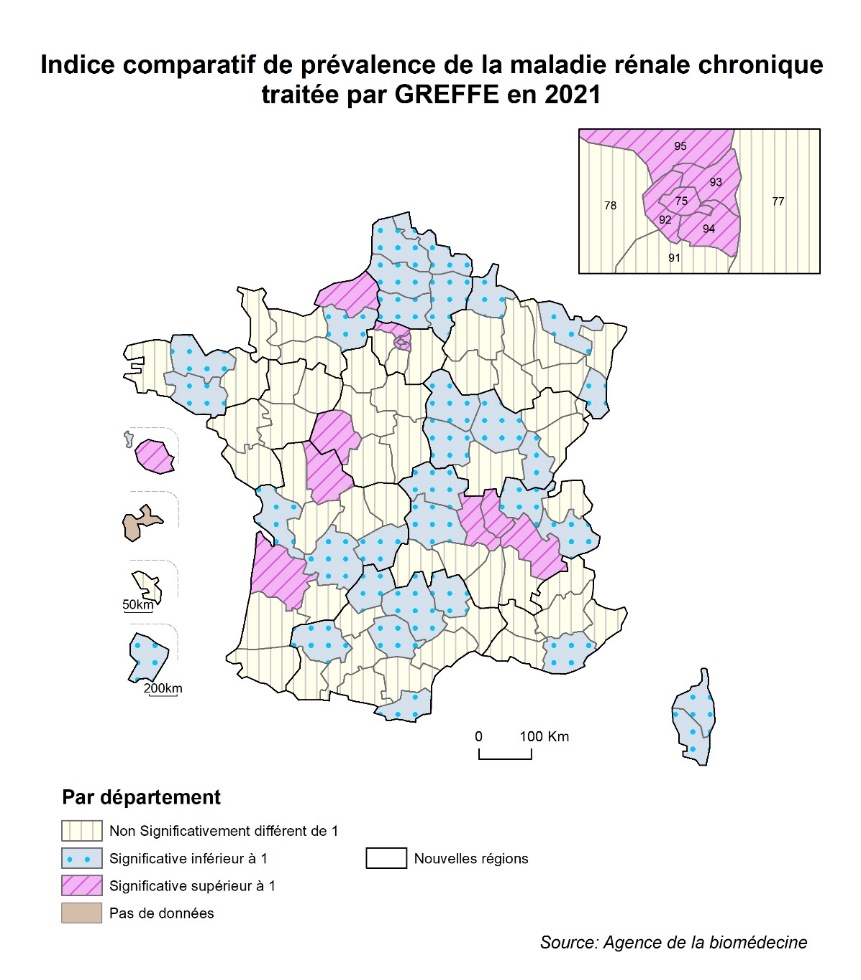 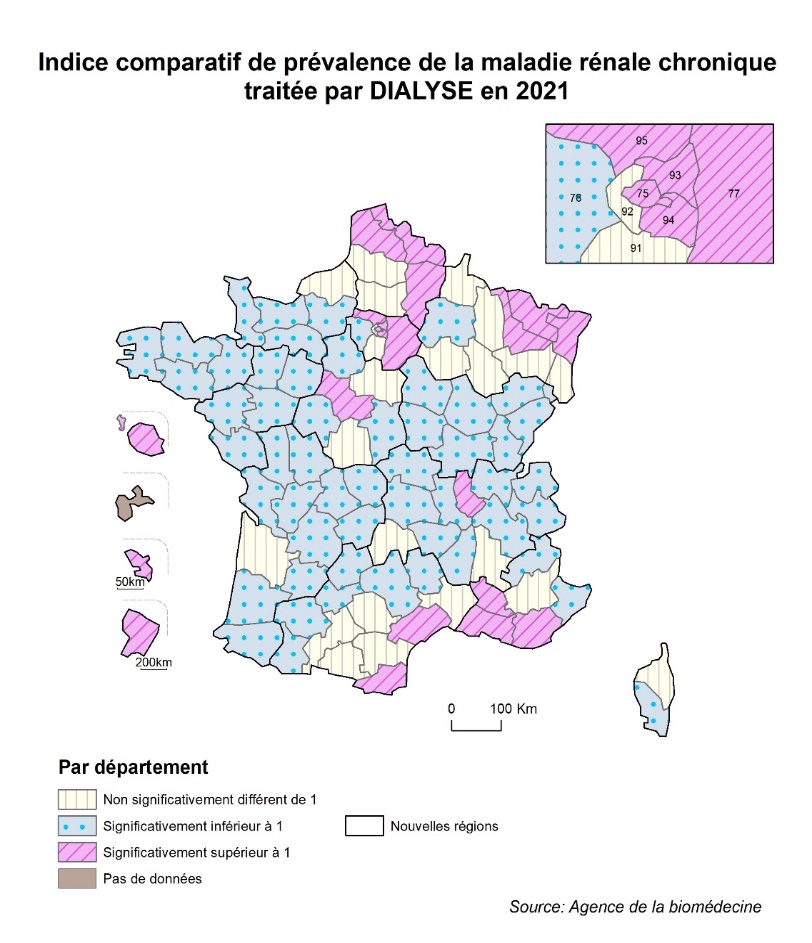 Chapitre PREVALENCE 2021
 Indice comparatif de prévalence de la greffe et de la dialyse
11
L’âge médian des patients prévalents = 65,8 ans
Chapitre PREVALENCE 2021
 Age des patients prévalents
12
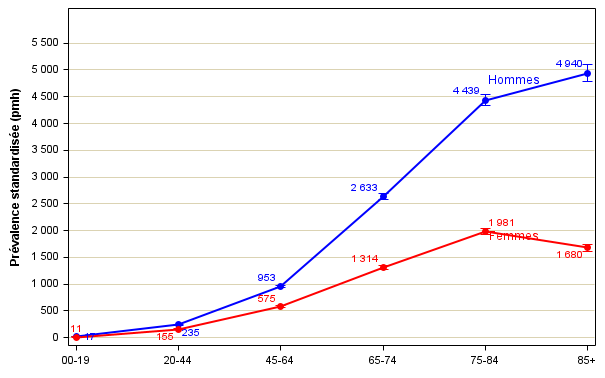 Patients dialysés
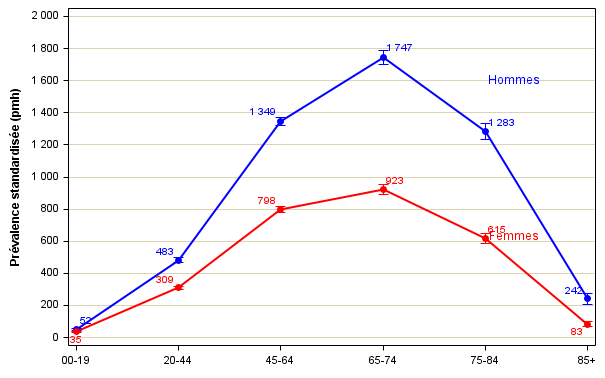 Patients porteurs d’un 
greffon fonctionnel
Chapitre PREVALENCE 2021
Prévalence de l’IRCT par âge et sexe et selon le traitement
13
La prévalence globale standardisée est de 44 patients par million d’habitants pour la dialyse péritonéale, de 711 pour l’hémodialyse et de 607 pour la greffe.
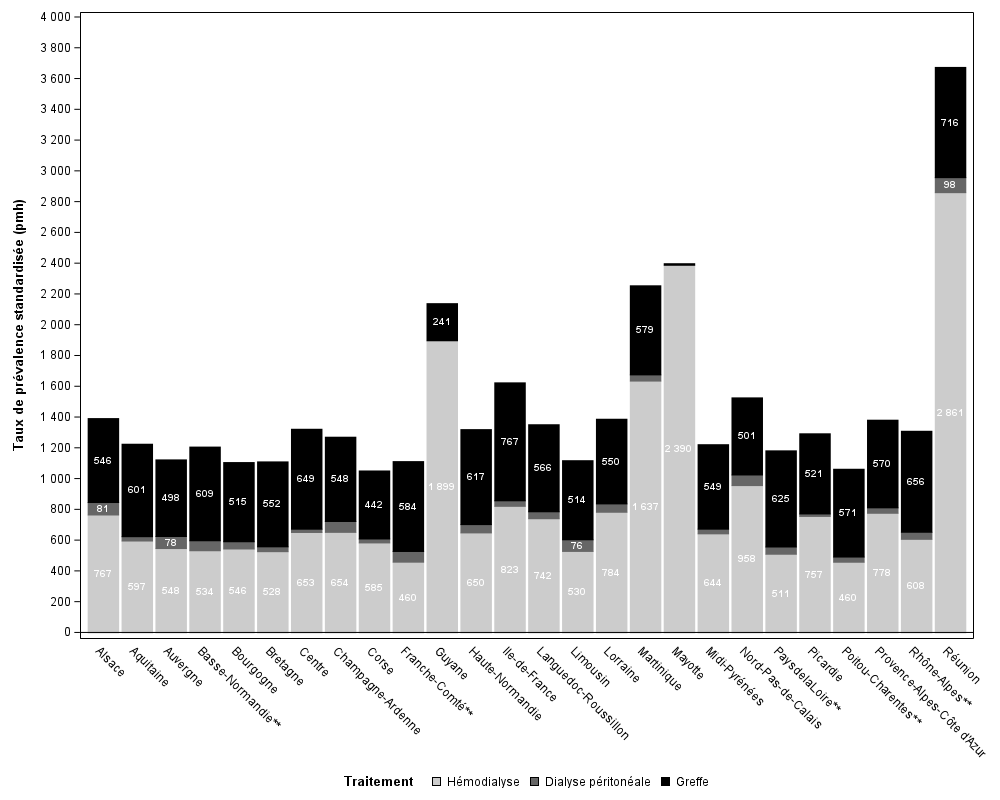 ATTENTION, 
ces taux de prévalence ne sont pas ajustées sur l’état clinique des patients
** Régions dont le rapport Greffés/Dialysés est supérieur à 1
Chapitre PREVALENCE 2021
Prévalence de l’IRCT par région selon le traitement
14
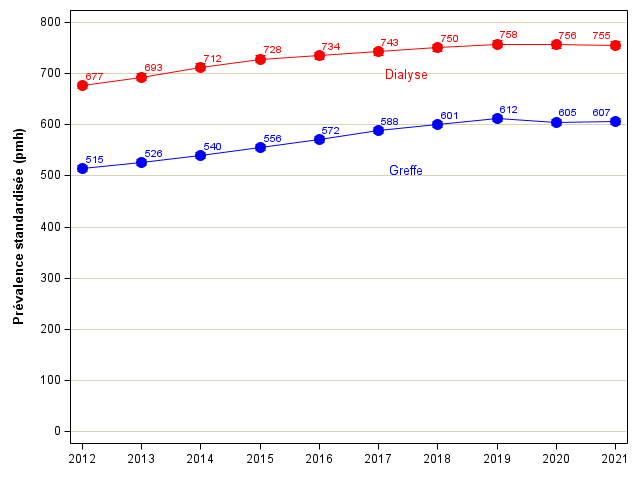 Chapitre PREVALENCE 2021
Evolution de la prévalence standardisée selon le traitement
15
Depuis 2018, le nombre de patients dialysés (+2,2% par an) augmente plus que le nombre de patients greffés (+1% par an).
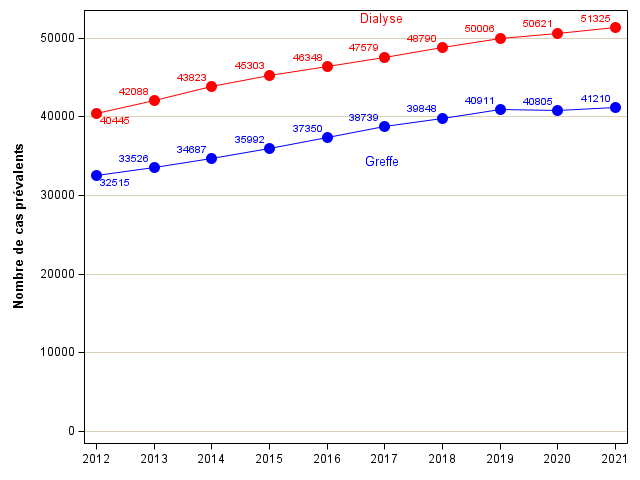 Chapitre PREVALENCE 2021
Evolution du nombre de cas prévalents selon le traitement
16
Entre 2012 et 2021, le nombre total de patients dialysés a augmenté de 27 %, pendant que la prévalence standardisée a augmenté de 11,5 %.
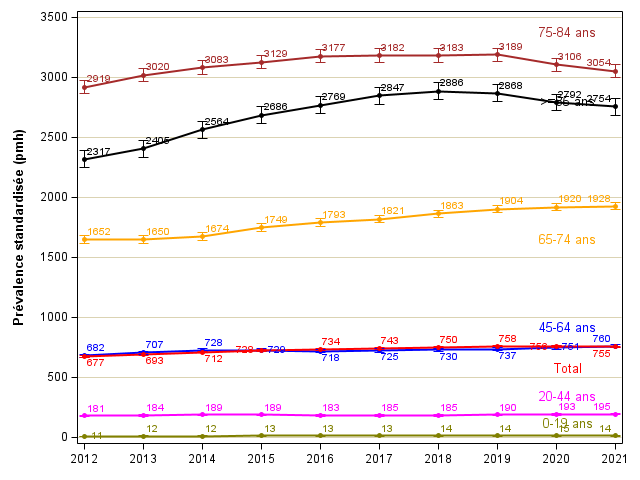 Chapitre PREVALENCE 2021
Évolution de la prévalence standardisée chez les DIALYSÉS
17
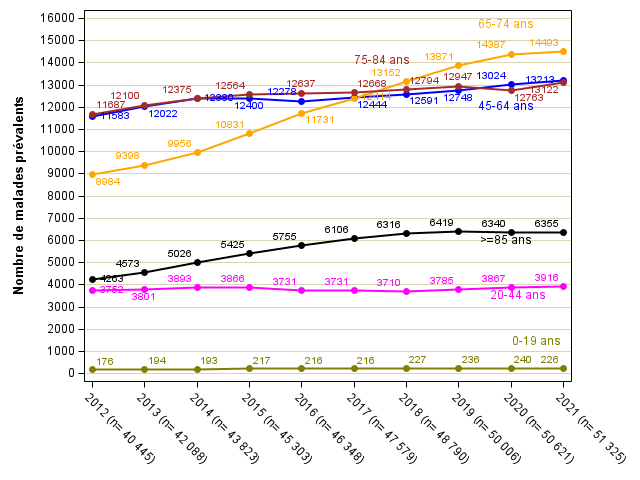 Chapitre PREVALENCE 2021
 Evolution du nombre de cas prévalents en DIALYSE
18
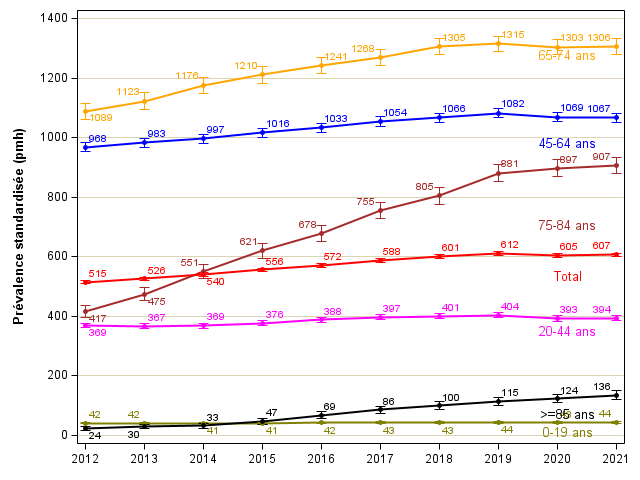 Chapitre PREVALENCE 2021
Évolution de la prévalence standardisée chez les GREFFÉS
19
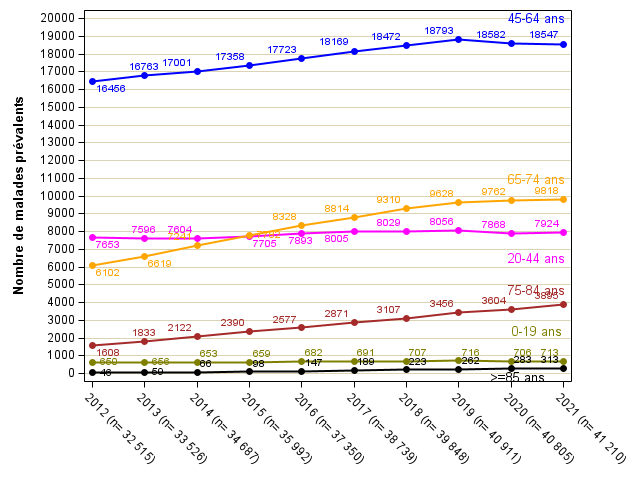 Chapitre PREVALENCE 2021
 Évolution du nombre de cas prévalents GREFFÉS
20
CARACTERISTIQUES DES NOUVEAUX PATIENTS DIALYSES
Pour en savoir plus
https://www.agence-biomedecine.fr/Les-chiffres-du-R-E-I-N
21
11 025 nouveaux malades en 2021. 
L’âge médian des patients à l’initiation de la dialyse =71,4 ans.
48 % des nouveaux malades 2021 ont un diabète
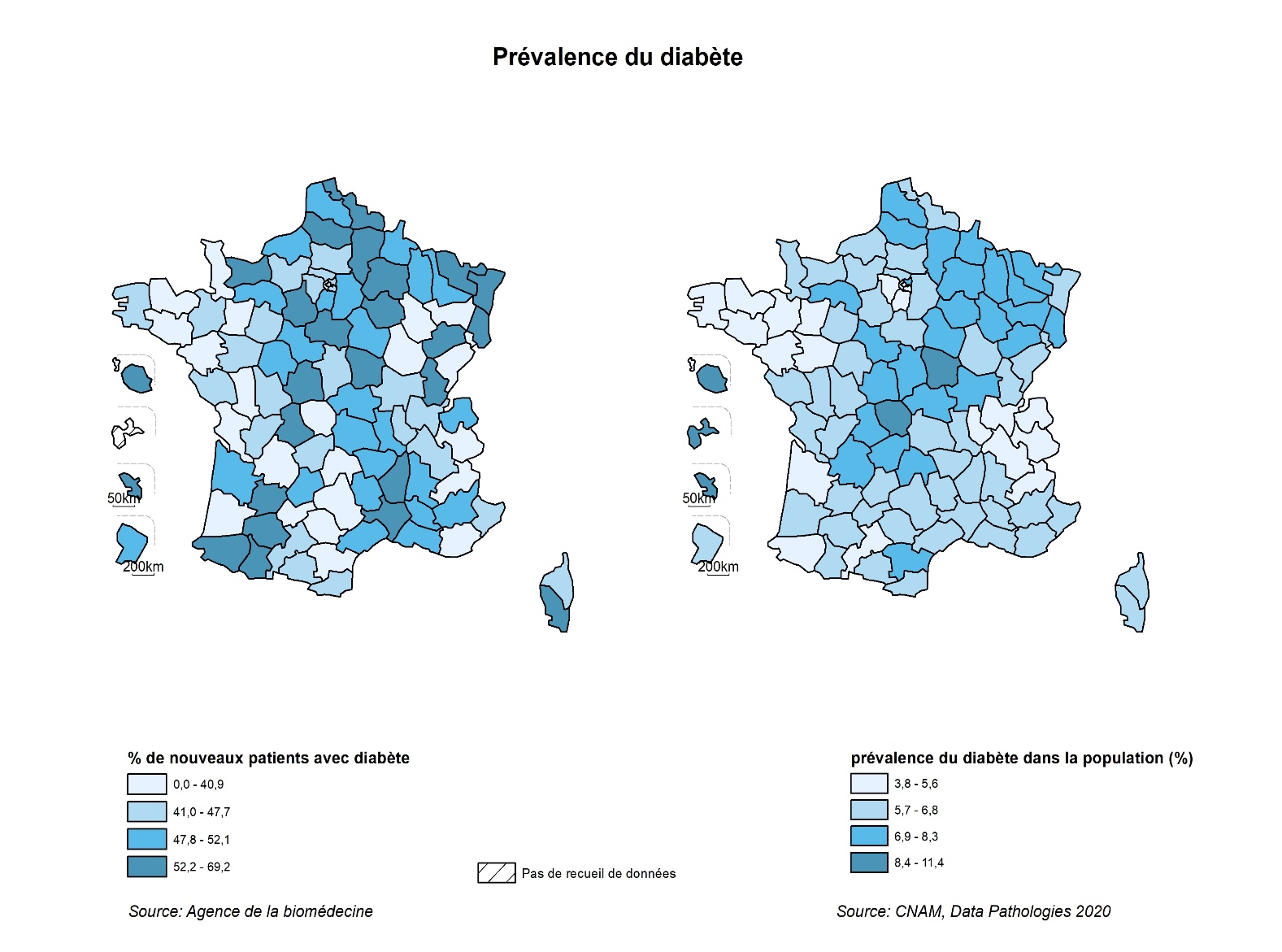 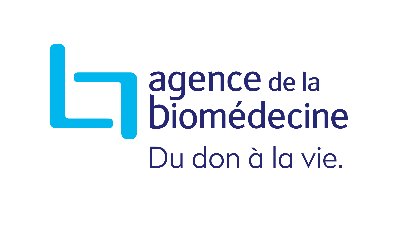 Chapitre NOUVEAUX 2021
Diabète parmi les nouveaux patients dialysés
22
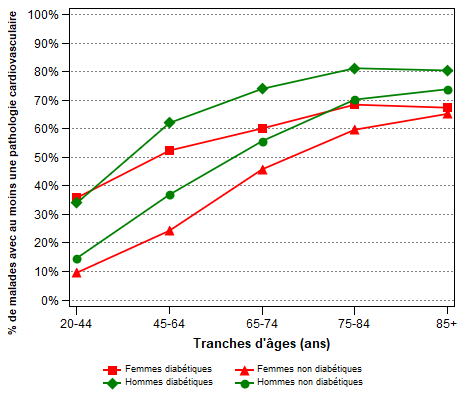 Pathologies cardiovasculaires considérées : pathologie coronarienne, insuffisance cardiaque, troubles du rythme, artérite des membres inférieurs, anévrysme de l’aorte abdominale, antécédents d’accident vasculaire cérébral ou d’accident ischémique transitoire.
Chapitre NOUVEAUX 2021
Pathologie cardiovasculaire parmi les nouveaux patients dialysés
23
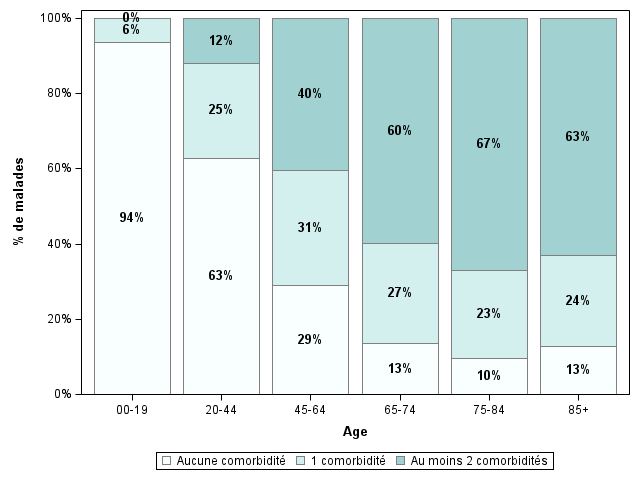 Comorbidités considérées : pathologies cardiovasculaires, diabète, hépatite virale, cirrhose, insuffisance respiratoire, cancer évolutif, VIH et/ou SIDA.
Chapitre NOUVEAUX 2021
Comorbidités parmi les nouveaux patients dialysés
24
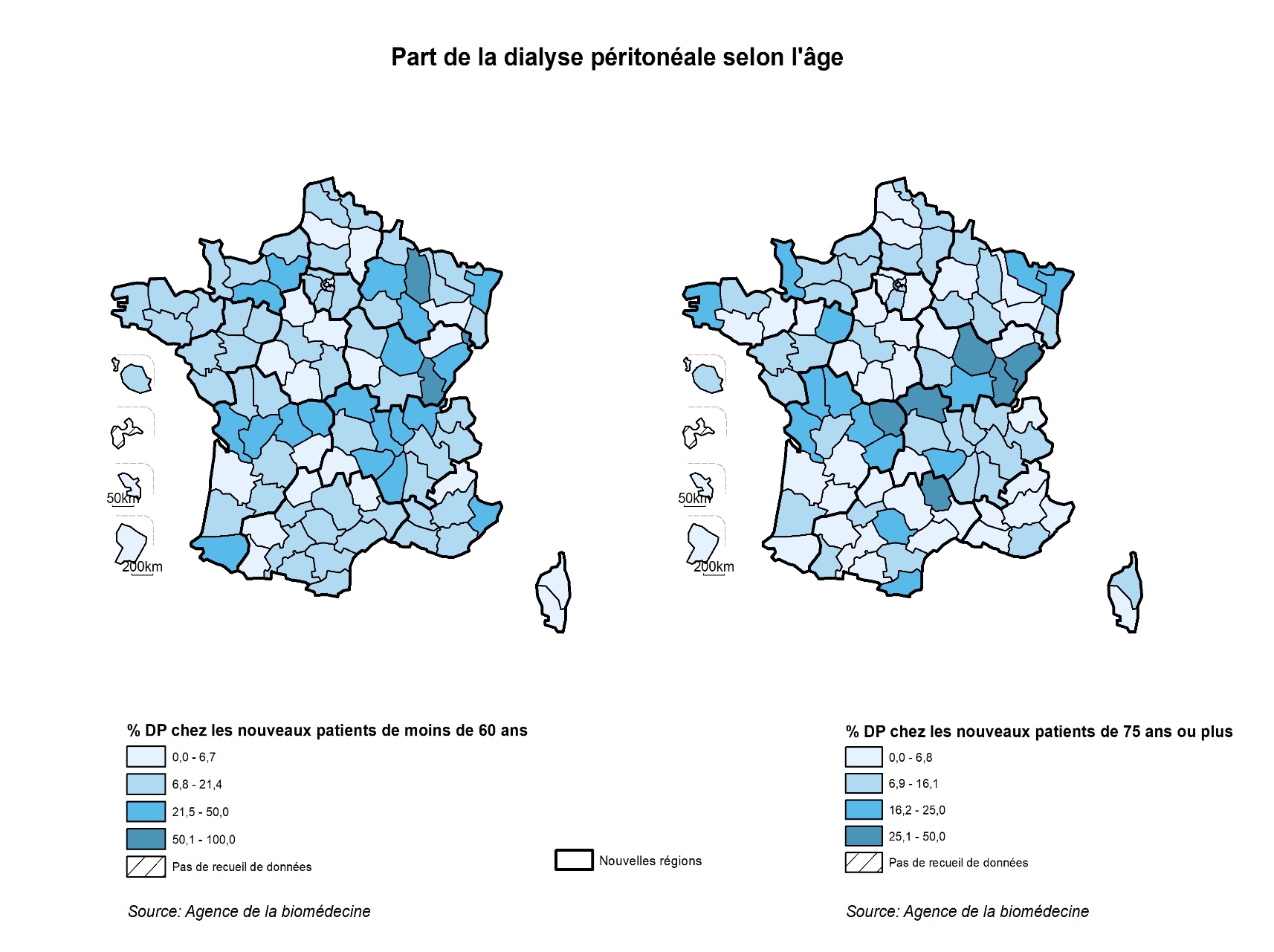 Chapitre NOUVEAUX 2021
Dialyse péritonéale comme modalité initiale
25
Avant l’initiation du traitement de suppléance, le pourcentage de patients avec un taux d’hémoglobine compris entre les seuils actuels recommandés de 10 à 11,5 g/dl est de 31 %.
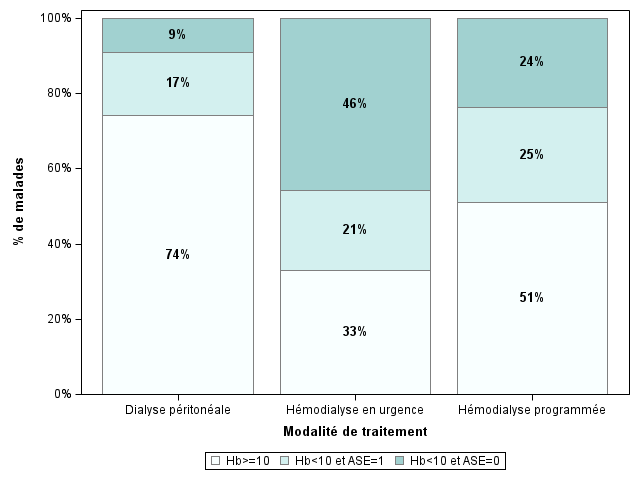 Chapitre NOUVEAUX 2021
Prise en charge de l’anémie avant la suppléance
26
Chapitre NOUVEAUX 2021
Evolution des caractéristiques cliniques des nouveaux patients en dialyse
27
Chapitre NOUVEAUX 2021
Evolution de la prise en charge des nouveaux patients en dialyse
28
CARACTÉRISTIQUES CLINIQUES ET 
INDICATEURS DE PRISE EN CHARGE 
DES PATIENTS EN DIALYSE
Pour en savoir plus
https://www.agence-biomedecine.fr/Les-chiffres-du-R-E-I-N
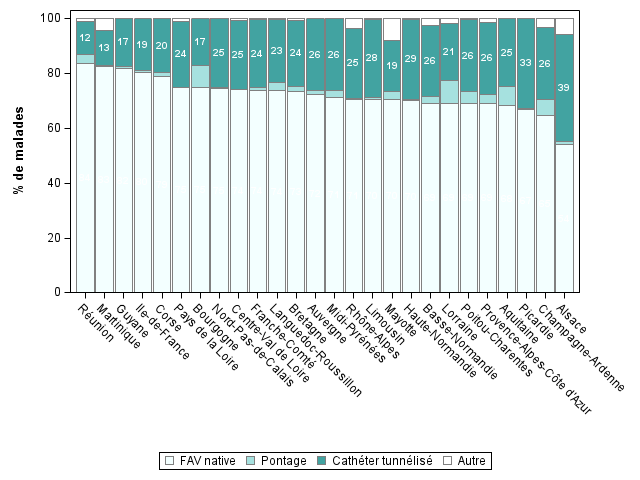 Ces chiffres sont à interpréter avec prudence car ils ne tiennent pas compte de l’état vasculaire des patients
Chapitre PRESENTS 2021
Voie d’abord vasculaire
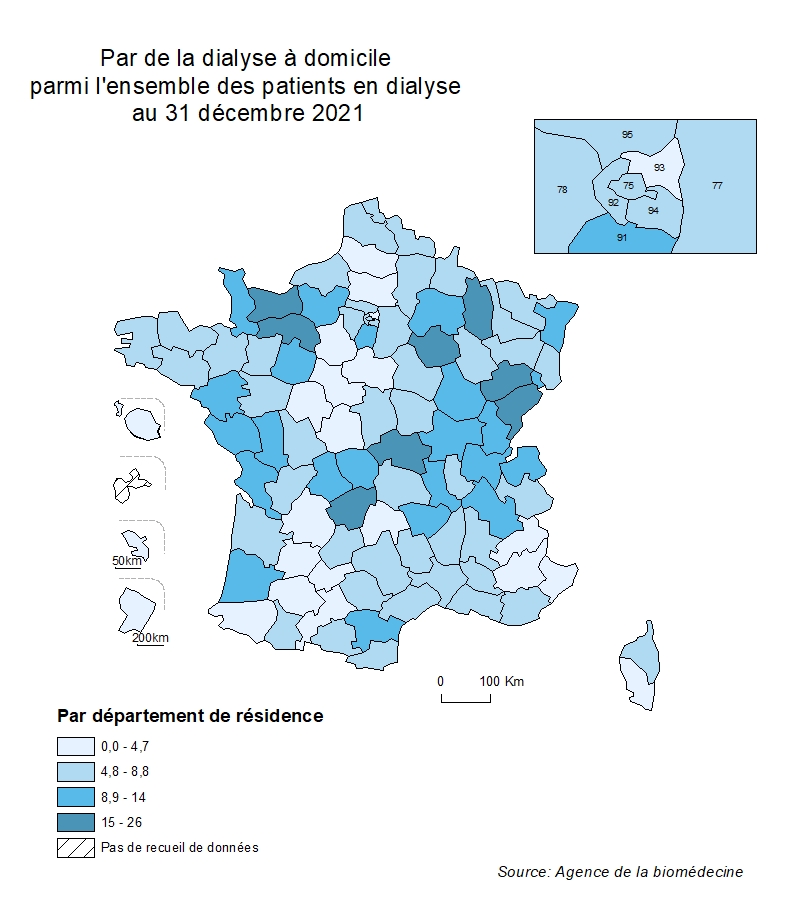 ATTENTION, ces données ne tiennent pas compte de l’état clinique des patients
Chapitre PRESENTS 2021
Dialyse à domicile
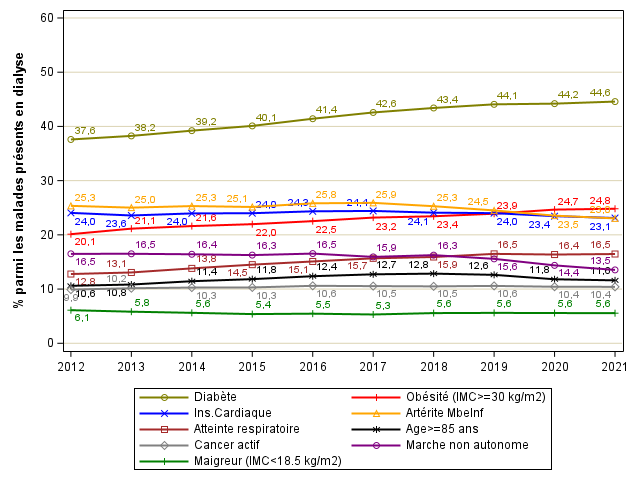 Chapitre PRESENTS 2021
Evolution des caractéristiques cliniques
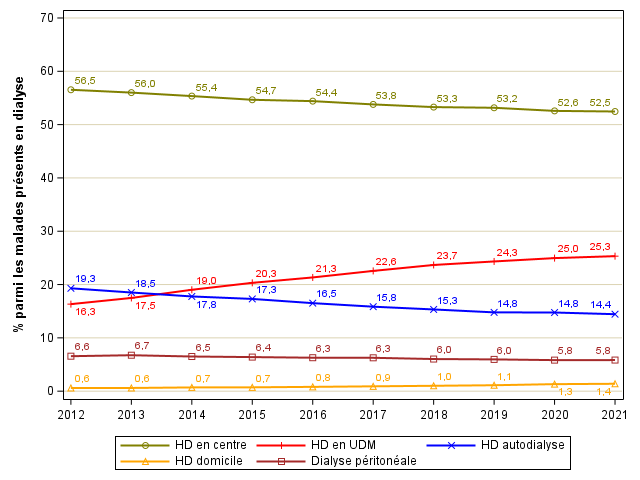 Chapitre PRESENTS 2021
Evolution de la prise en charge en dialyse
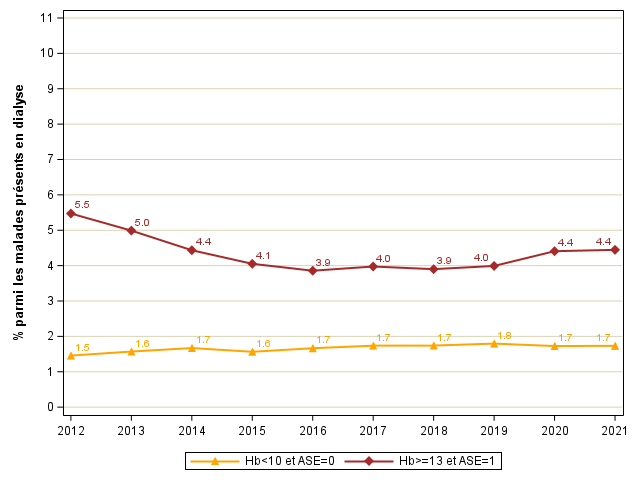 Chapitre PRESENTS 2021
Evolution de la prise en charge de l'anémie
SURVIE ET MORTALITÉ DES PATIENTS 
AVEC UNE MALADIE RÉNALE CHRONIQUE 
AU STADE DE SUPPLÉANCE
Pour en savoir plus
https://www.agence-biomedecine.fr/Les-chiffres-du-R-E-I-N
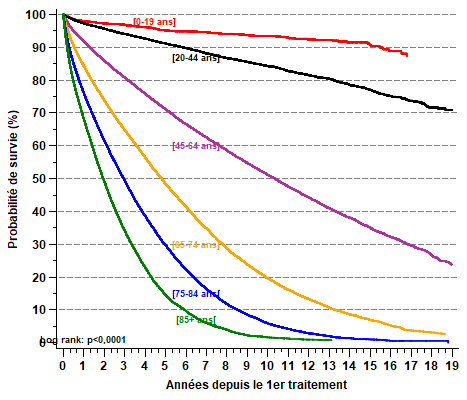 ATTENTION, ces probabilités de survie ne sont pas ajustées sur l’état clinique des patients
Chapitre SURVIE 2021
Probabilité de survie des nouveaux patients 2002-2021
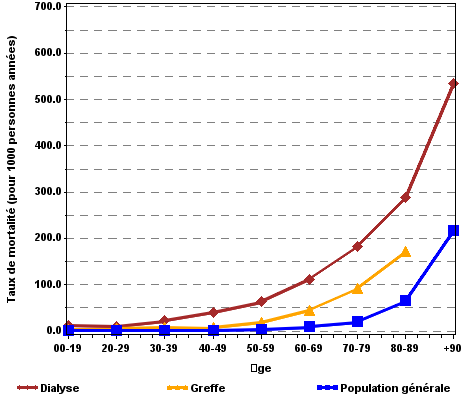 ATTENTION, la comparaison des patients greffés et dialysés doit être faite avec précaution compte tenu du fort biais d’indication des patients greffés (plus jeunes et avec moins de comorbidités). Par ailleurs, la population des dialysés est composée d’une proportion plus importante d’entrée en dialyse « récente », période où la mortalité est importante alors que les patients greffés sont souvent depuis un certain nombre d’années dans un état stable. Ceci est particulièrement vrai pour les tranches d’âges élevées.
Chapitre SURVIE 2021
Taux de mortalité en dialyse et en greffe par âge, en 2021
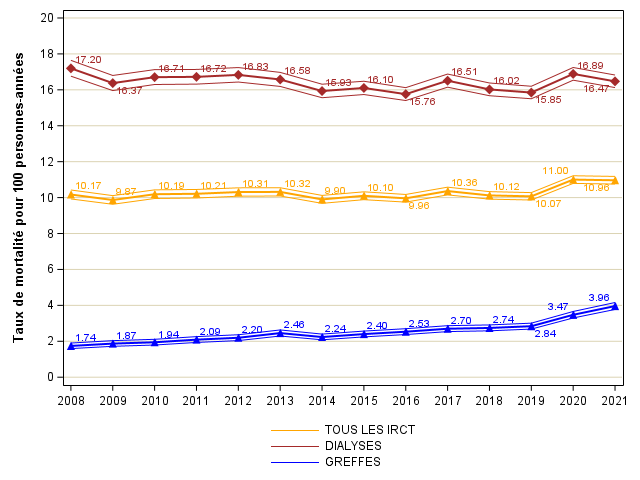 ATTENTION Ces chiffres sont à interpréter avec précaution car ils ne prennent pas en compte les caractéristiques cliniques des patients dialysés et des changements de caractéristiques cliniques des donneurs et des receveurs au cours du temps.
Chapitre SURVIE 2021
Evolution des taux de mortalité
p<0,05; **p<0,01; ***p<0.0001; 
NS: non significatif
Chapitre SURVIE 2021
Distribution des causes de décès des nouveaux patients 2002-2021
TRAJECTOIRE DES PATIENTS 
AVEC UNE MALADIE RÉNALE CHRONIQUE 
AU STADE DE SUPPLÉANCE
Pour en savoir plus
https://www.agence-biomedecine.fr/Les-chiffres-du-R-E-I-N
Provenance et devenir des patients en hémodialyse en centre au 31/12/2020 (n=26 437)
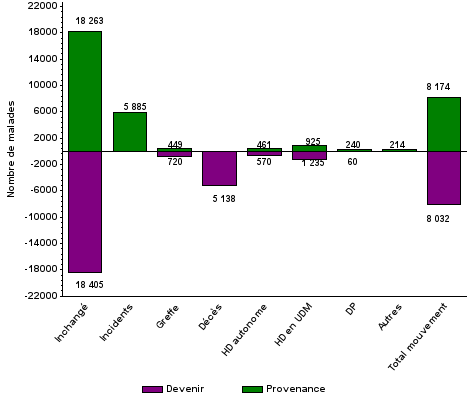 Chapitre TRAJECTOIRE 2021
Hémodialyse en centre
Provenance et devenir des patients en unité médicalisé au 31/12/2020 (n=12 539)
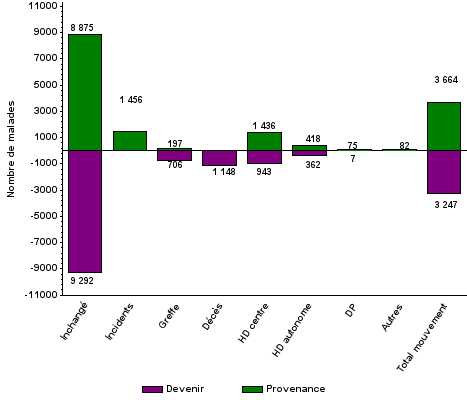 Chapitre TRAJECTOIRE 2021
Hémodialyse en unité de dialyse médicalisée
Provenance et devenir des patients en hémodialyse autonome au 31/12/2020 (n=8 420)
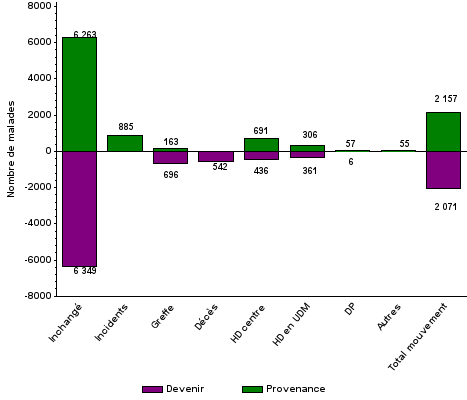 Chapitre TRAJECTOIRE 2021
Hémodialyse en autodialyse ou entrainement
Provenance et devenir des patients en dialyse péritonéale au 31/12/2020 (n=3 055)
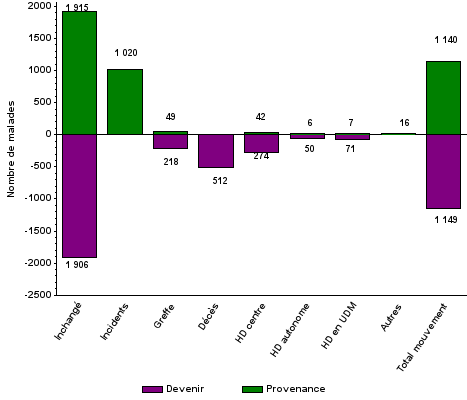 Chapitre TRAJECTOIRE 2021
Dialyse péritonéale
Provenance et devenir des patients en HD à domicile ou en DP autonome au 31/12/2020 (n= 2 283)
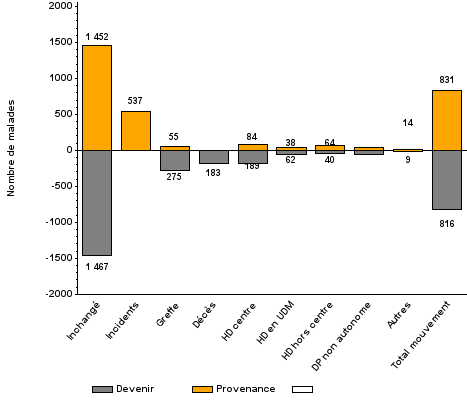 Chapitre TRAJECTOIRE 2021
Dialyse à domicile
Provenance et devenir des patients porteur d'un greffon rénal au 31/12/2020 (n=41 403)
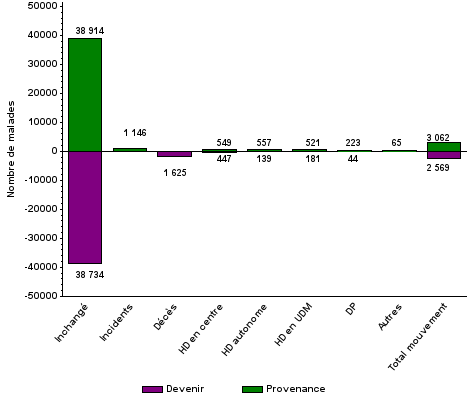 Chapitre TRAJECTOIRE 2021
Transplantés
Devenir sur 2 ans des 1127 patients ayant démarré en DP en 2019
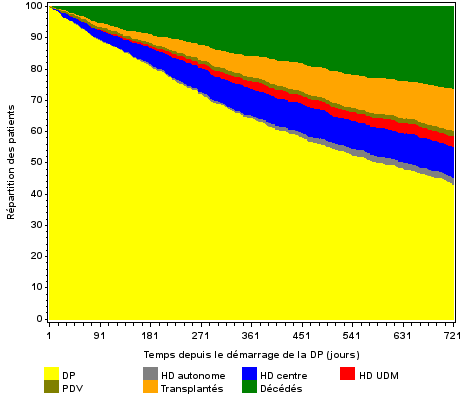 Chapitre TRAJECTOIRE 2021
Dialyse péritonéale
Devenir sur 2 ans des 8827 patients ayant démarré en HD en centre en 2019
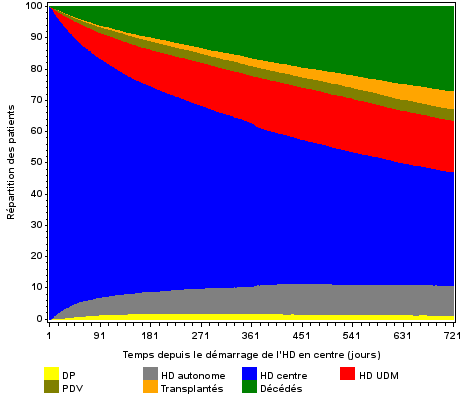 Chapitre TRAJECTOIRE 2021
Hémodialyse en centre
Origine des 1847 nouveaux patients 2019 en UDM 2 ans après le démarrage du traitement de suppléance
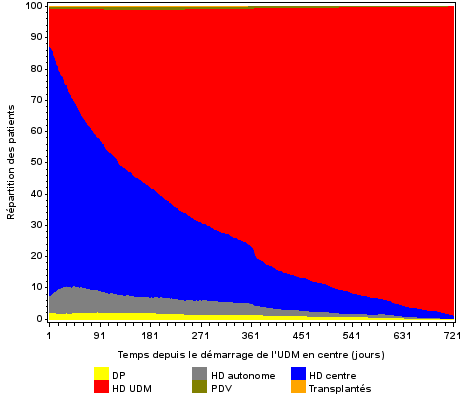 Chapitre TRAJECTOIRE 2021
Hémodialyse en unité de dialyse médicalisée
Origine des 599 nouveaux patients 2019 en DP 2 ans après le démarrage du traitement de suppléance
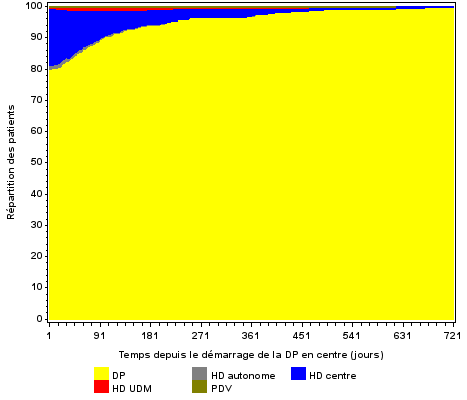 Chapitre TRAJECTOIRE 2021
Dialyse péritonéale
ACCES A LA LISTE D’ATTENTE ET A LA GREFFE RENALE
Pour en savoir plus
https://www.agence-biomedecine.fr/Les-chiffres-du-R-E-I-N
51
Délai entre initiation de la dialyse et inscription sur liste d’attente
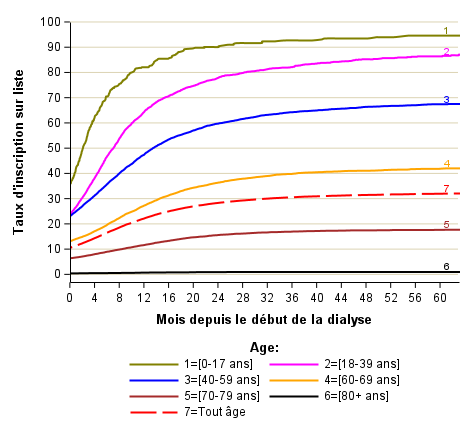 ATTENTION, ces données ne tiennent pas compte de l’état clinique des patients
Chapitre ACCES A LA LISTE ET A LA GREFFE 2021
Cinétique d’accès à la liste selon l’âge
52
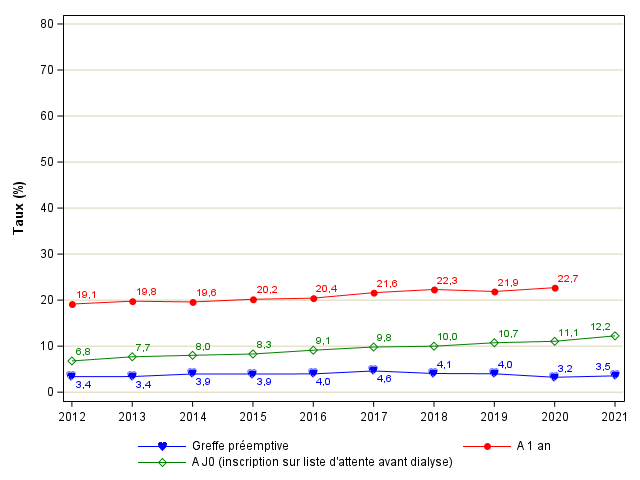 Chapitre ACCES A LA LISTE ET A LA GREFFE 2021
Tendances temporelles d’accès à liste d’attente
53
Délai entre initiation de la suppléance et greffe rénale
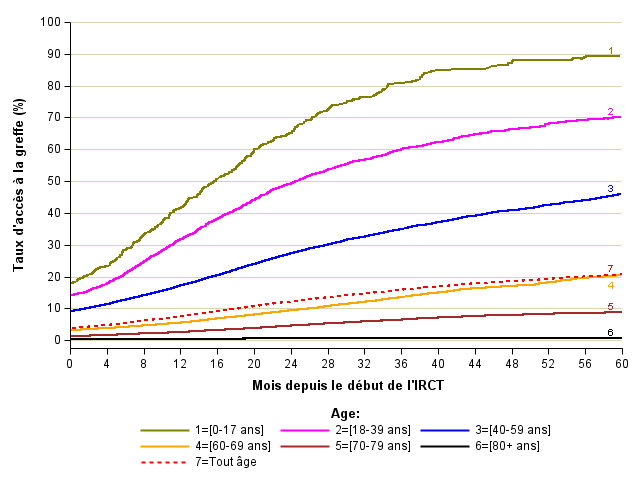 ATTENTION, ces données ne tiennent pas compte de l’état clinique des patients
Chapitre ACCES A LA LISTE ET A LA GREFFE 2021
Cinétique d’accès à la greffe selon l’âge
54
Chapitre ACCES A LA LISTE ET A LA GREFFE 2021
Causes de non inscriptions
55
Remerciements à l’ensemble des équipes de dialyse et de greffe du territoire français et aux coordinations régionales qui par leur contribution permettent au registre d’atteindre ses objectifs avec un niveau élevé de qualité.

Pour en savoir plus

http://www.agence-biomedecine.fr/Le-programme-REIN
56